Jižní Asie
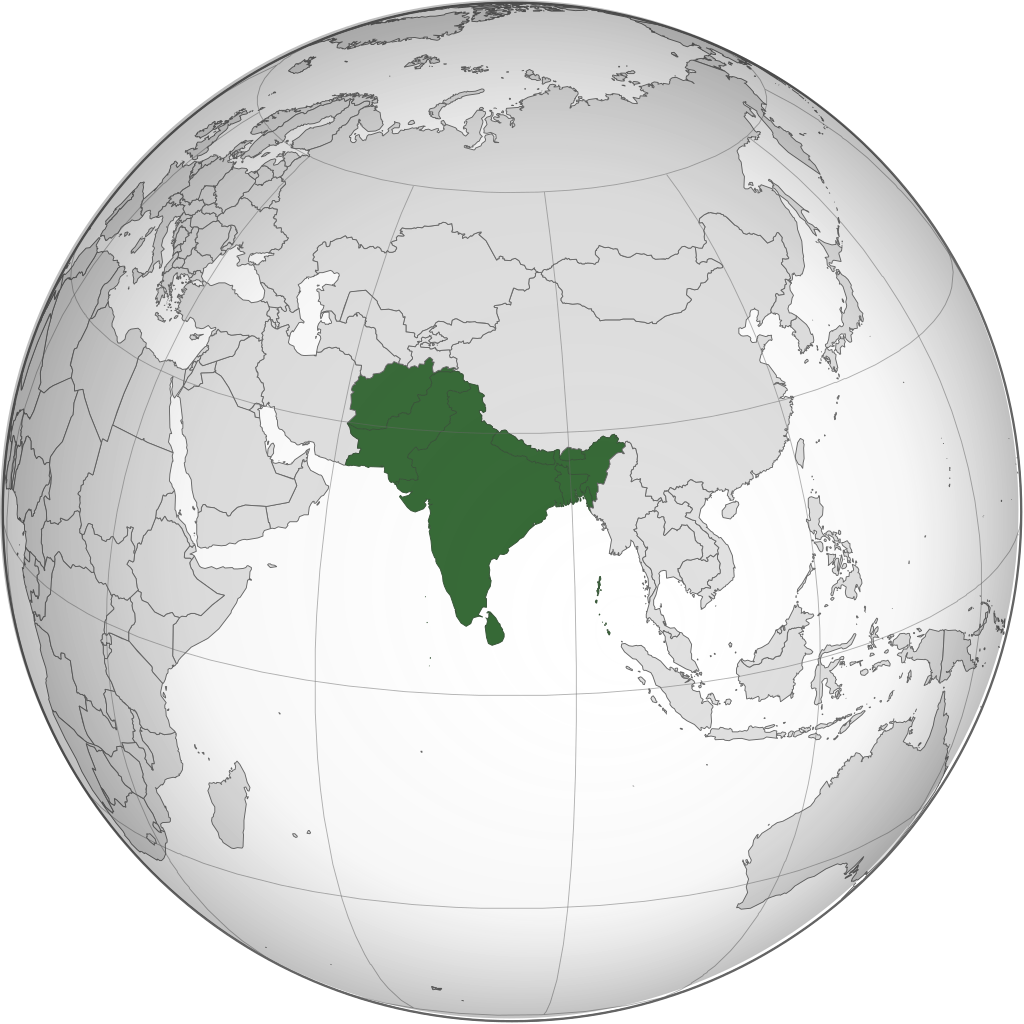 Charakteristika jednotl. zemí
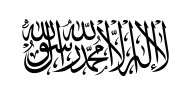 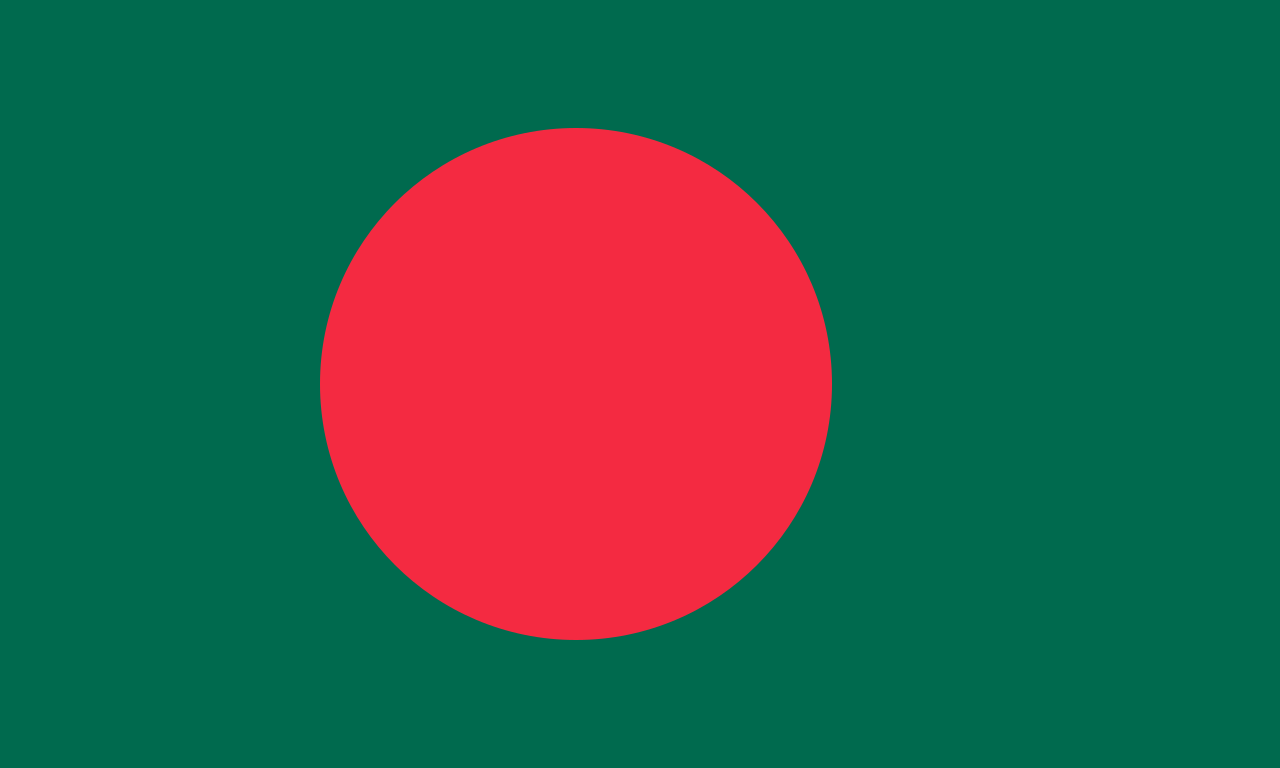 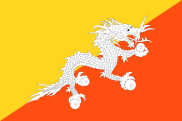 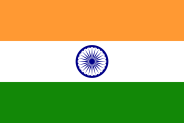 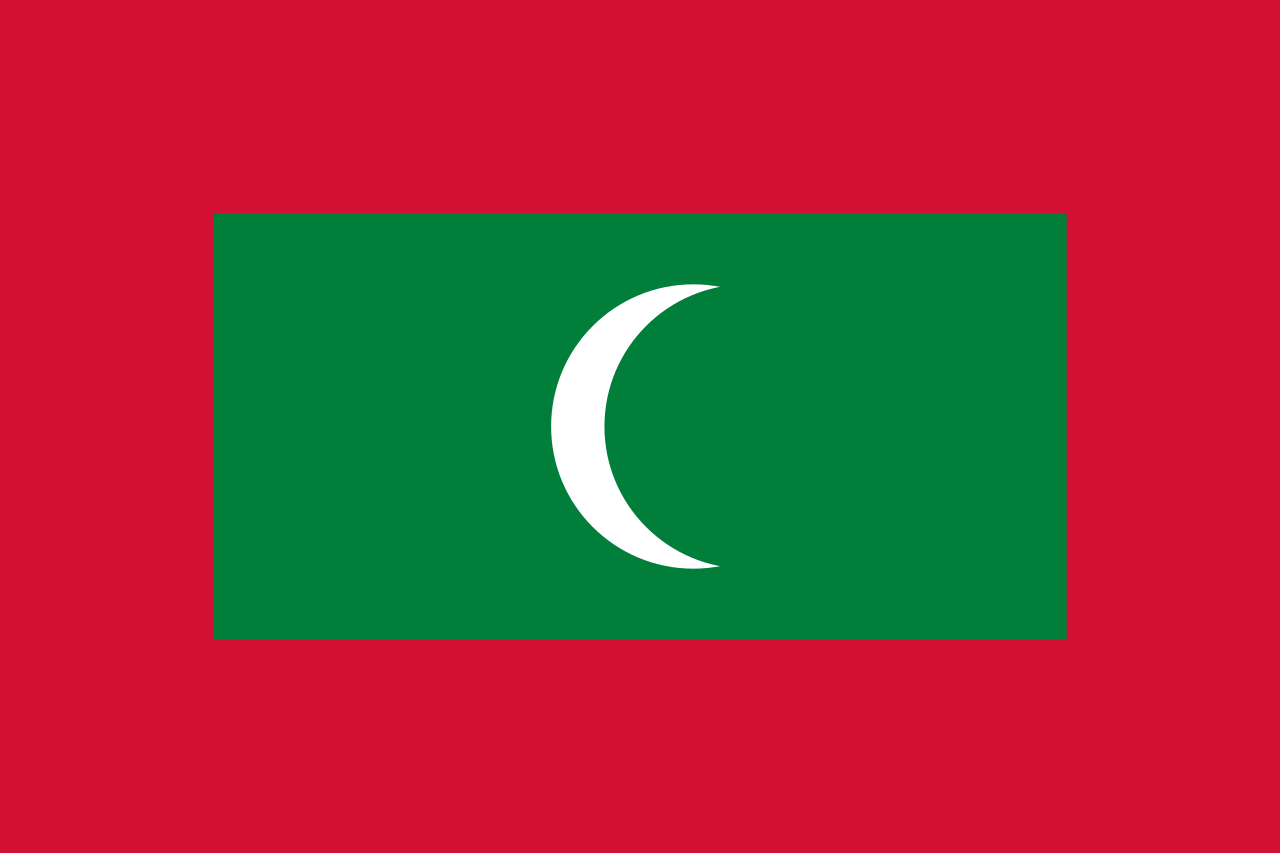 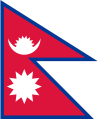 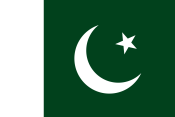 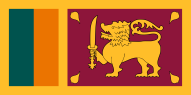 Charakteristika jednotl. zemí